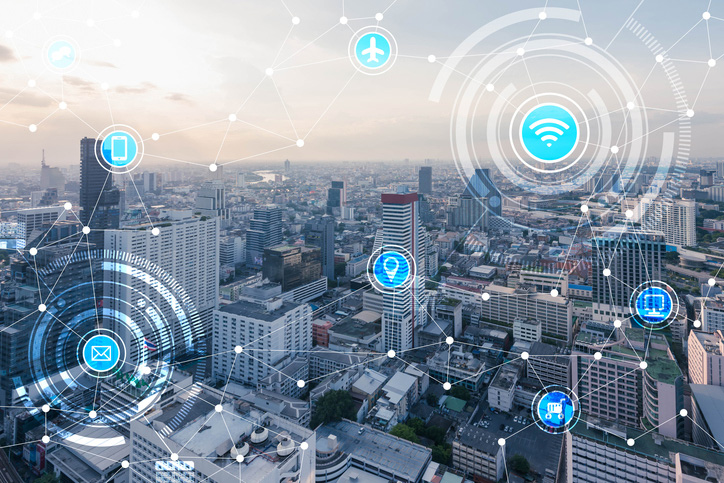 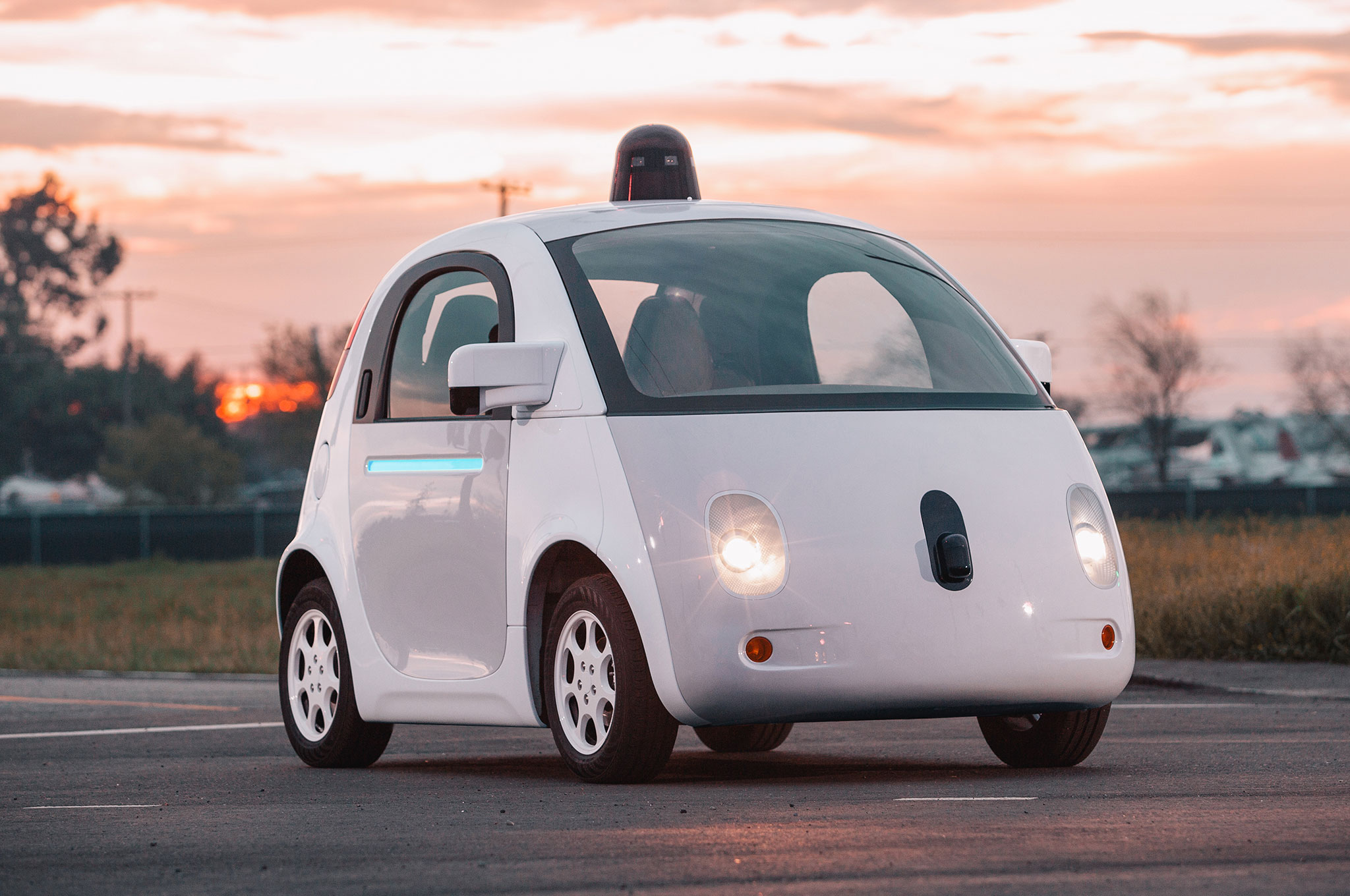 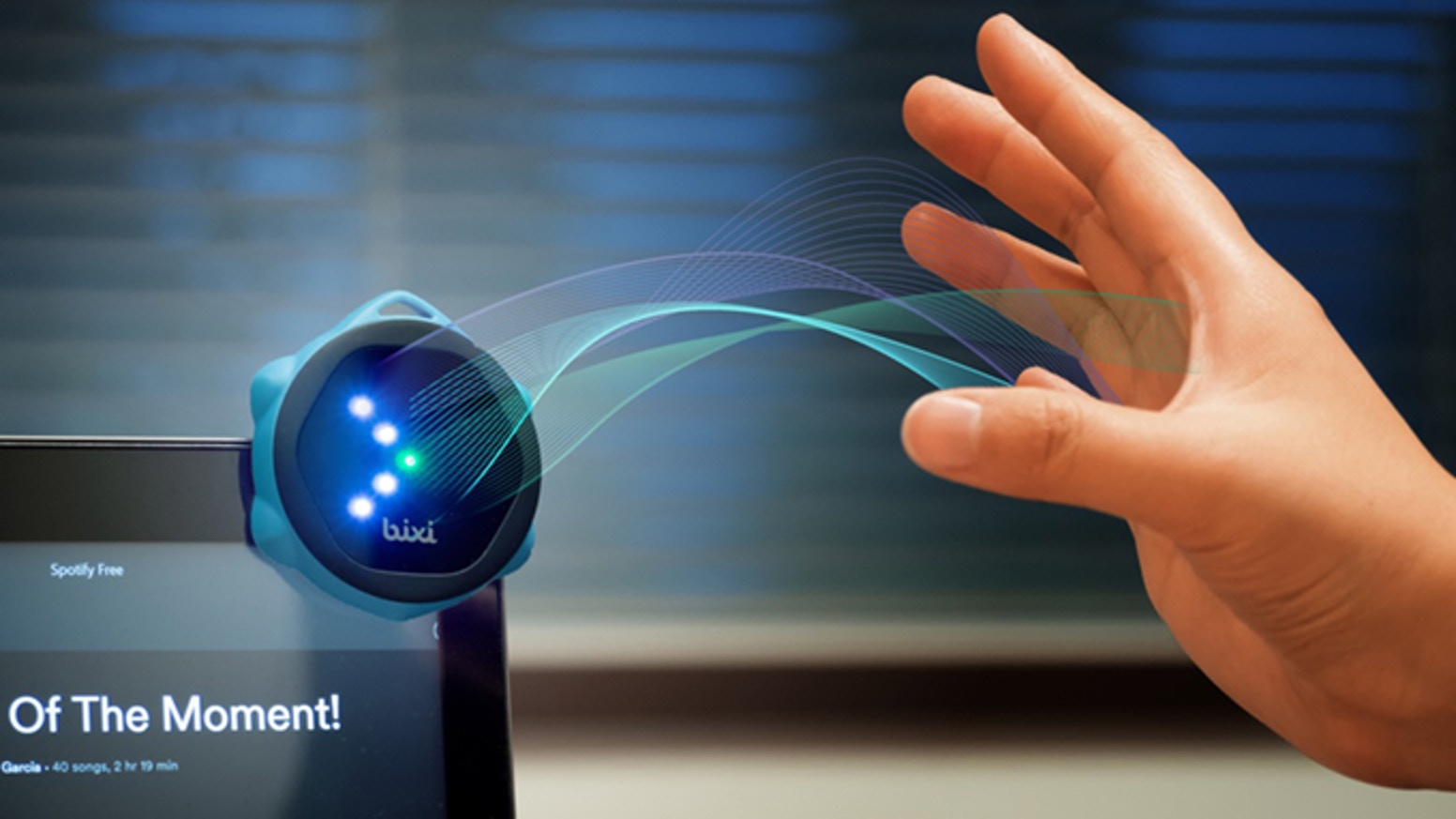 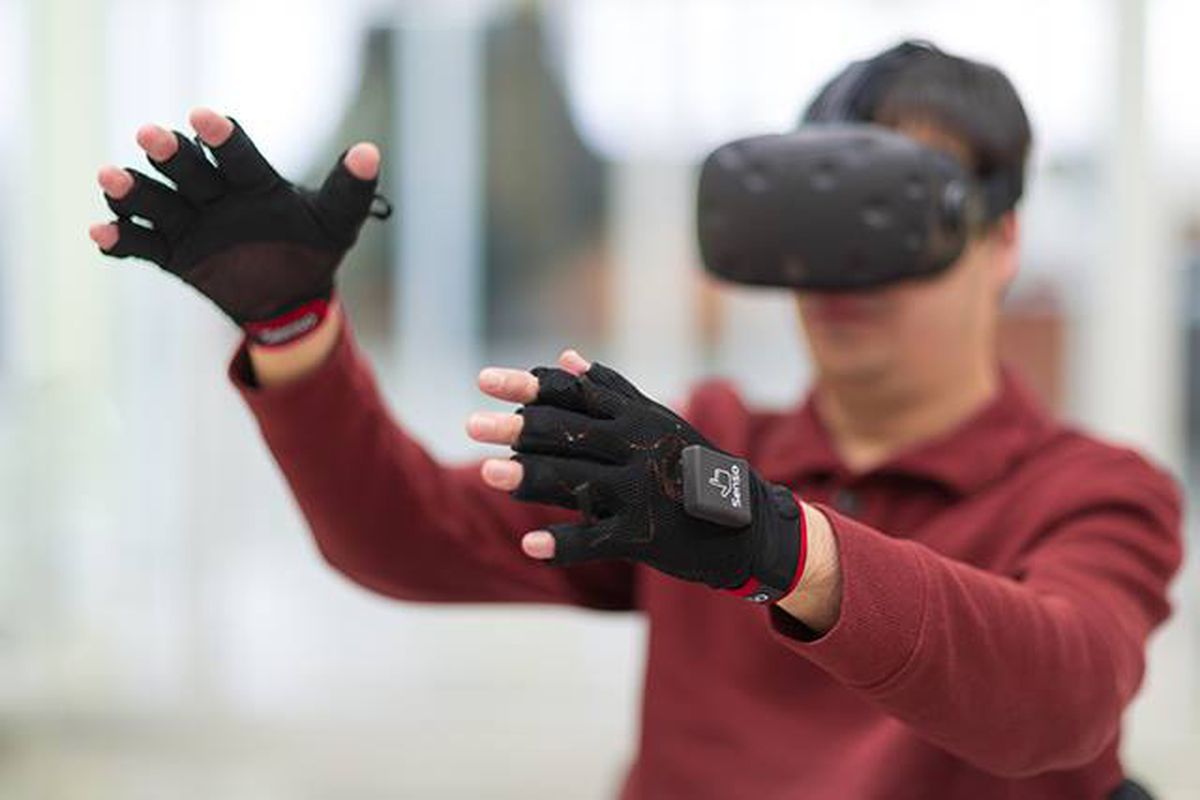 Wireless and Mobile Systems
for the IoT
CMSC 715 : Fall 2021
Lecture 1.3: Mathematical Foundations 
for Signal Analysis (Part 2)
Nirupam Roy
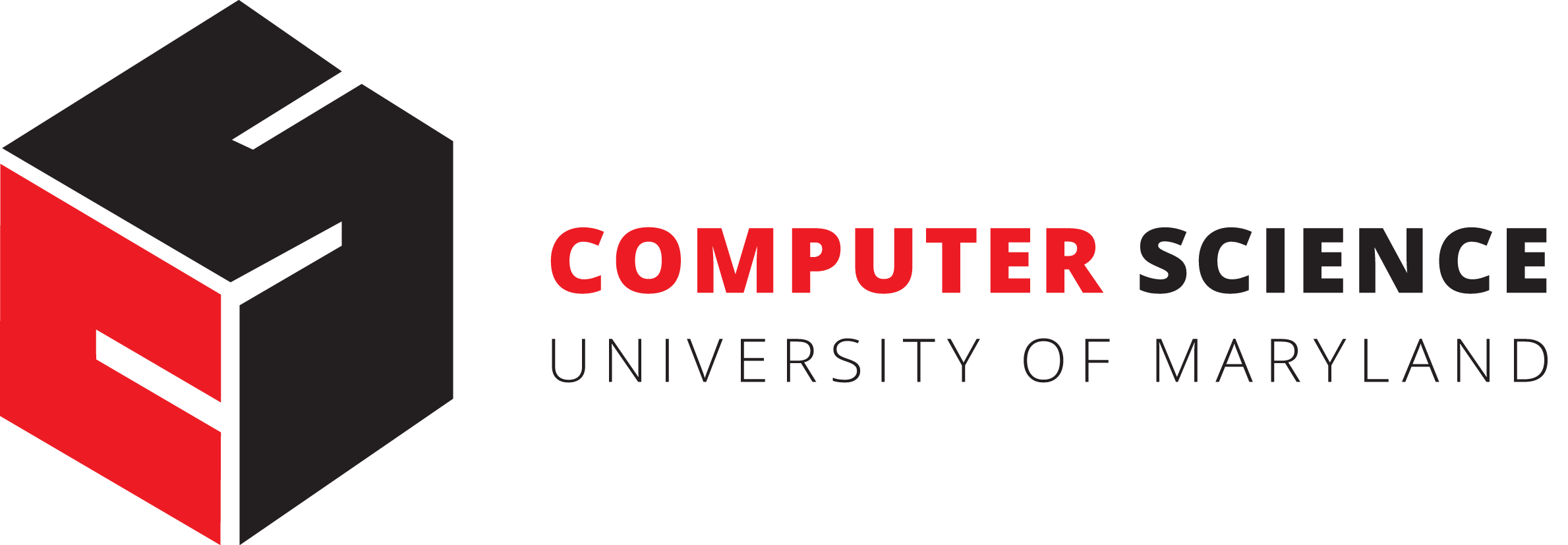 M-W 2:00-3:15pm
CHM 1224
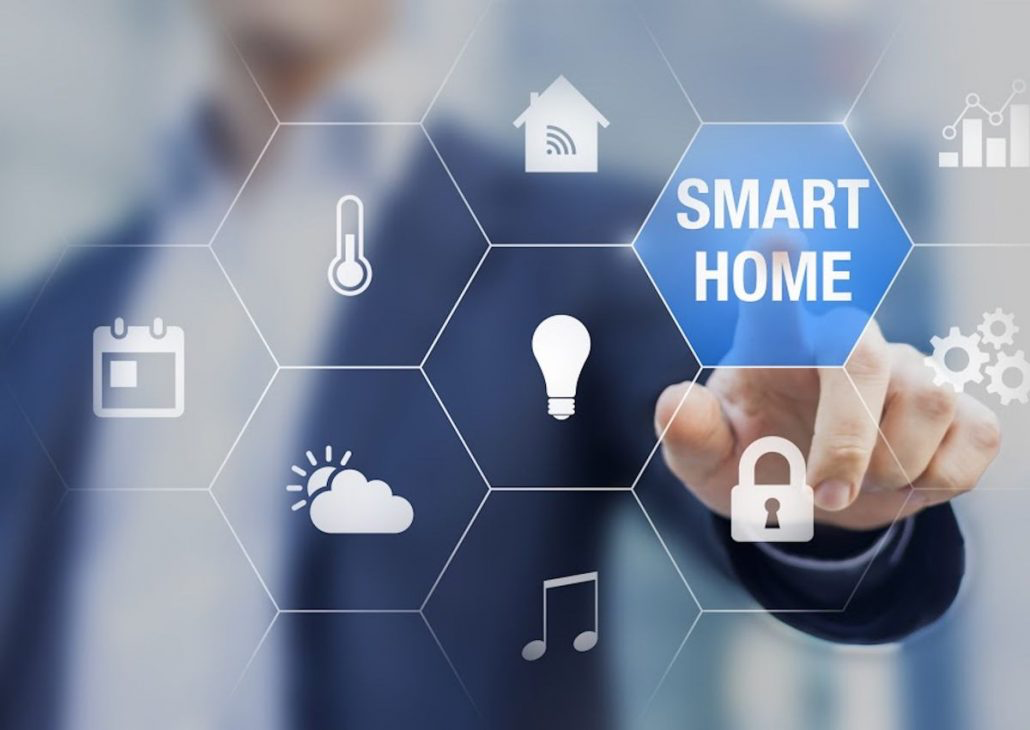 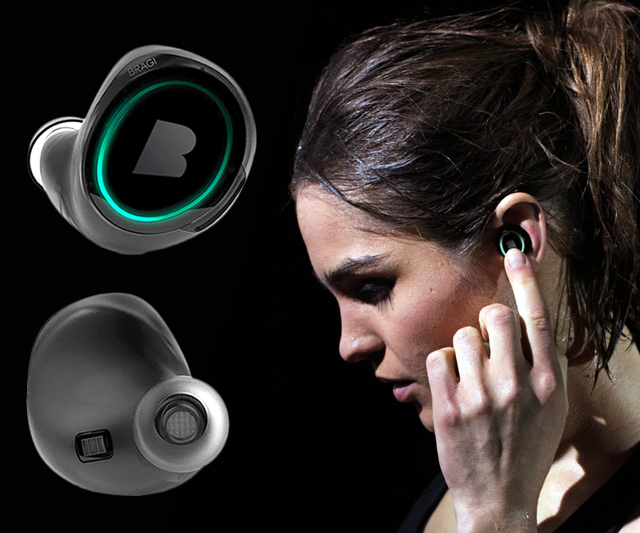 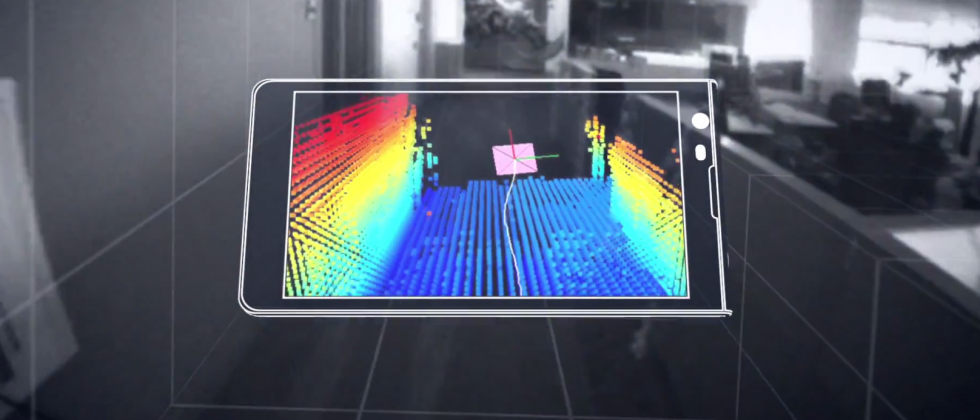 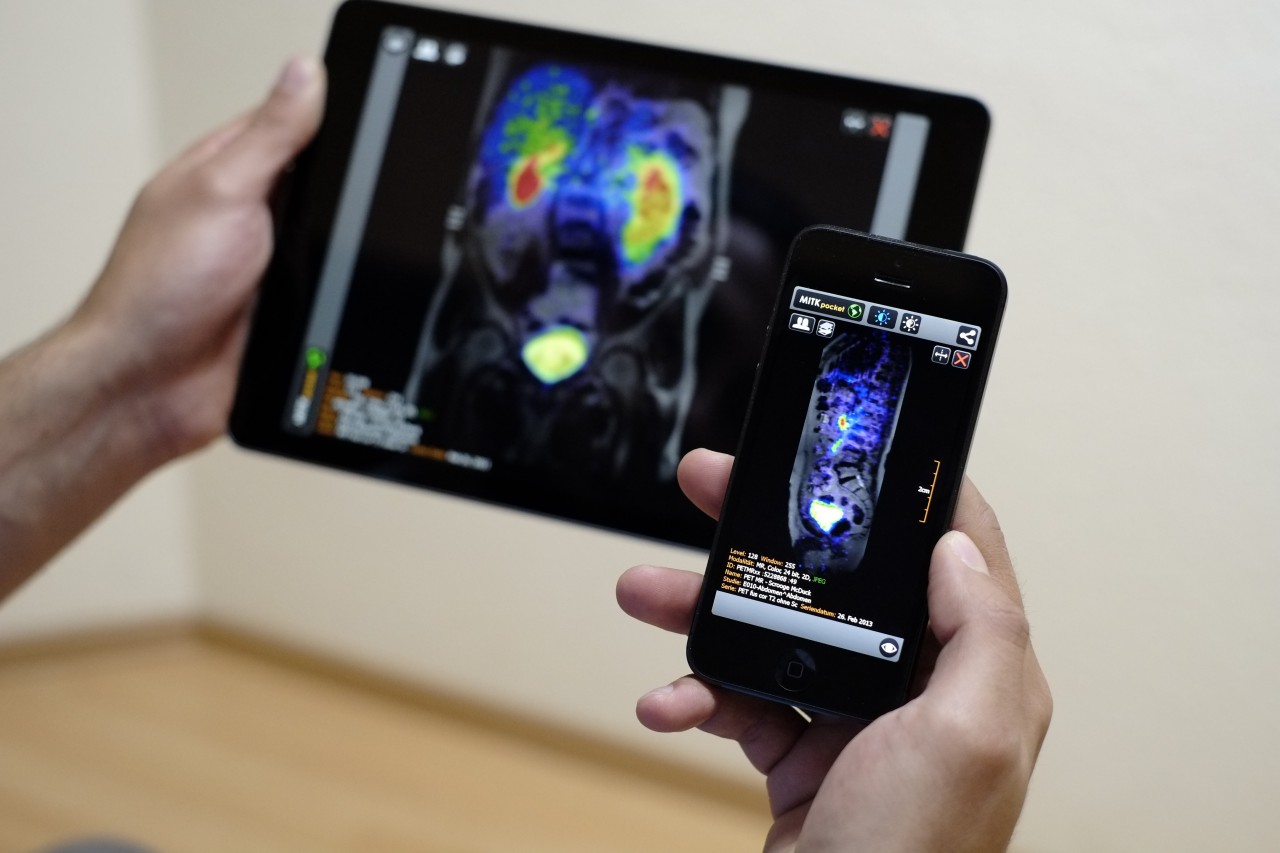 1. No in-person class on Wednesday Sept 15th.
2. We will release a lecture video.
3. The first assignment will be released on Sept 16th. 
     Due on Sept 29th.
4. Follow the timeline on the course website.
Where do we stand?
Diverse application: Security, Mobile Health, Machine perception, IoT networks, …
Computing + networking
Computing on physical cues
Sensing + Computing
Math. For visualizing
and manipulating signals
Sensor abstraction
Where do we stand?
Diverse application: Security, Mobile Health, Machine perception, IoT networks, …
More abstract computing
Computing + networking
More physical sensing
Computing on physical cues
Sensing + Computing
Math. For visualizing
and manipulating signals
Sensor abstraction
Where do we stand?
Diverse application: Security, Mobile Health, Machine perception, IoT networks, …
Computing + networking
We are here
Computing on physical cues
Sensing + Computing
Math. For visualizing
and manipulating signals
Sensor abstraction
Why learn about Frequency domain?
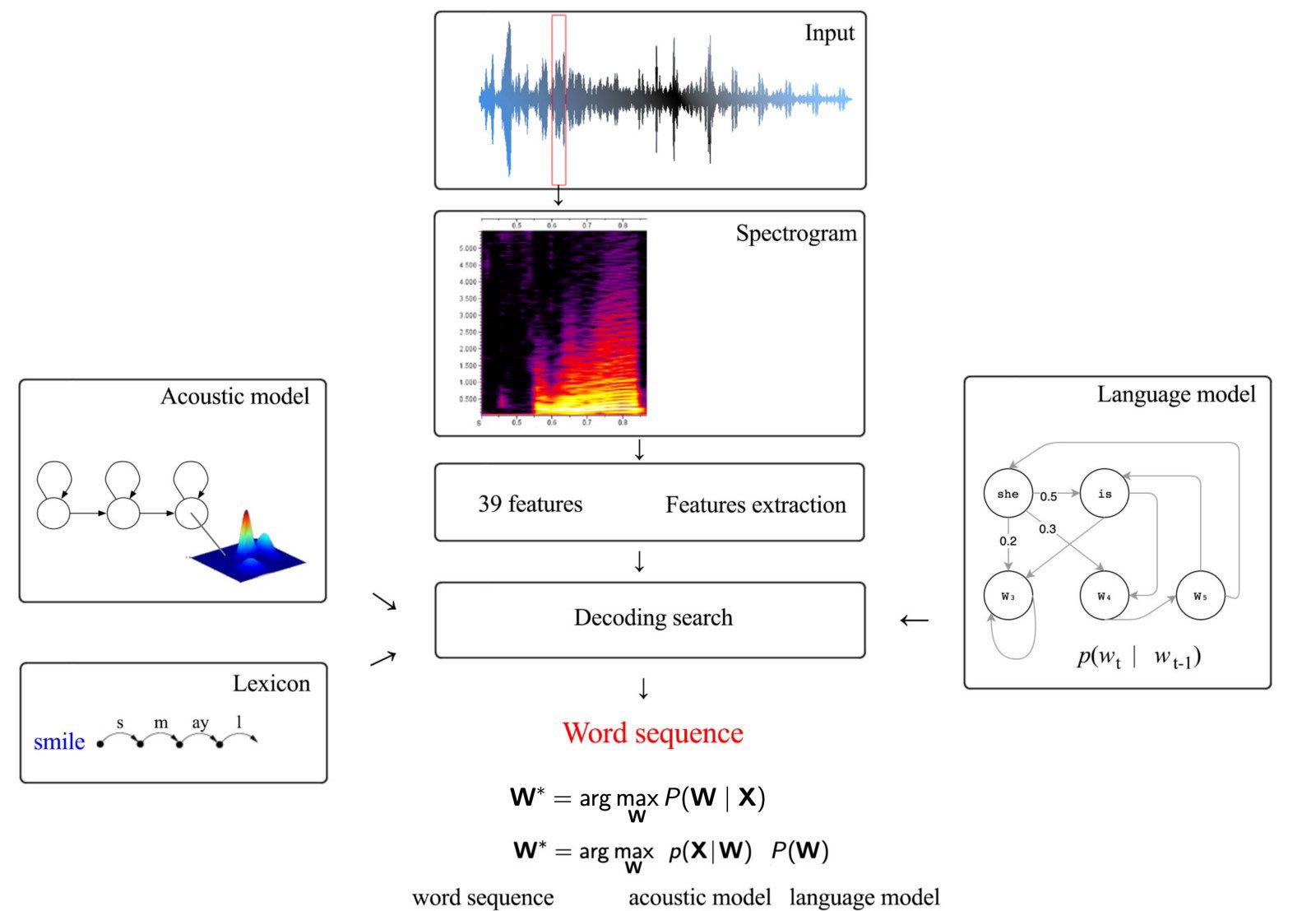 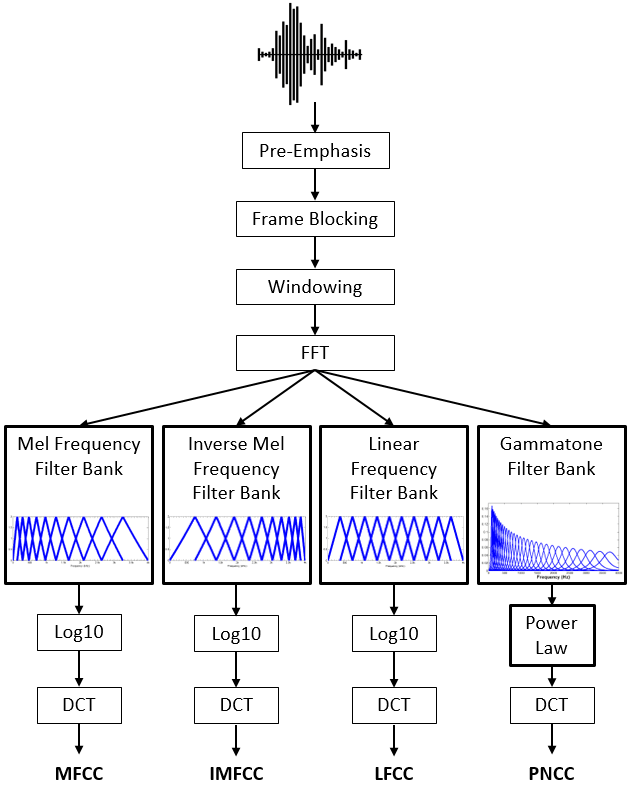 Why learn about Frequency domain?
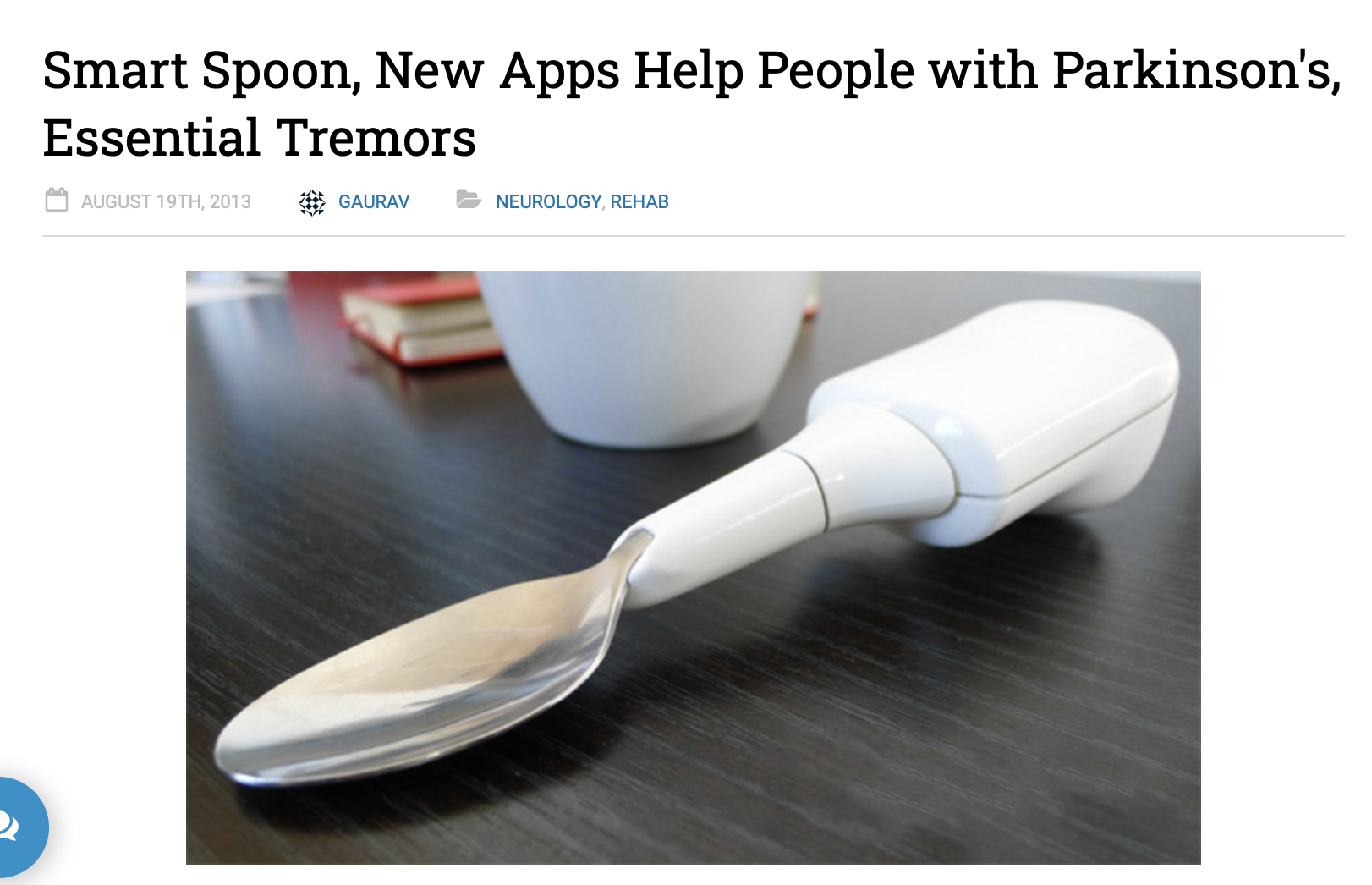 Why learn about Frequency domain?
Why learn about Frequency domain?
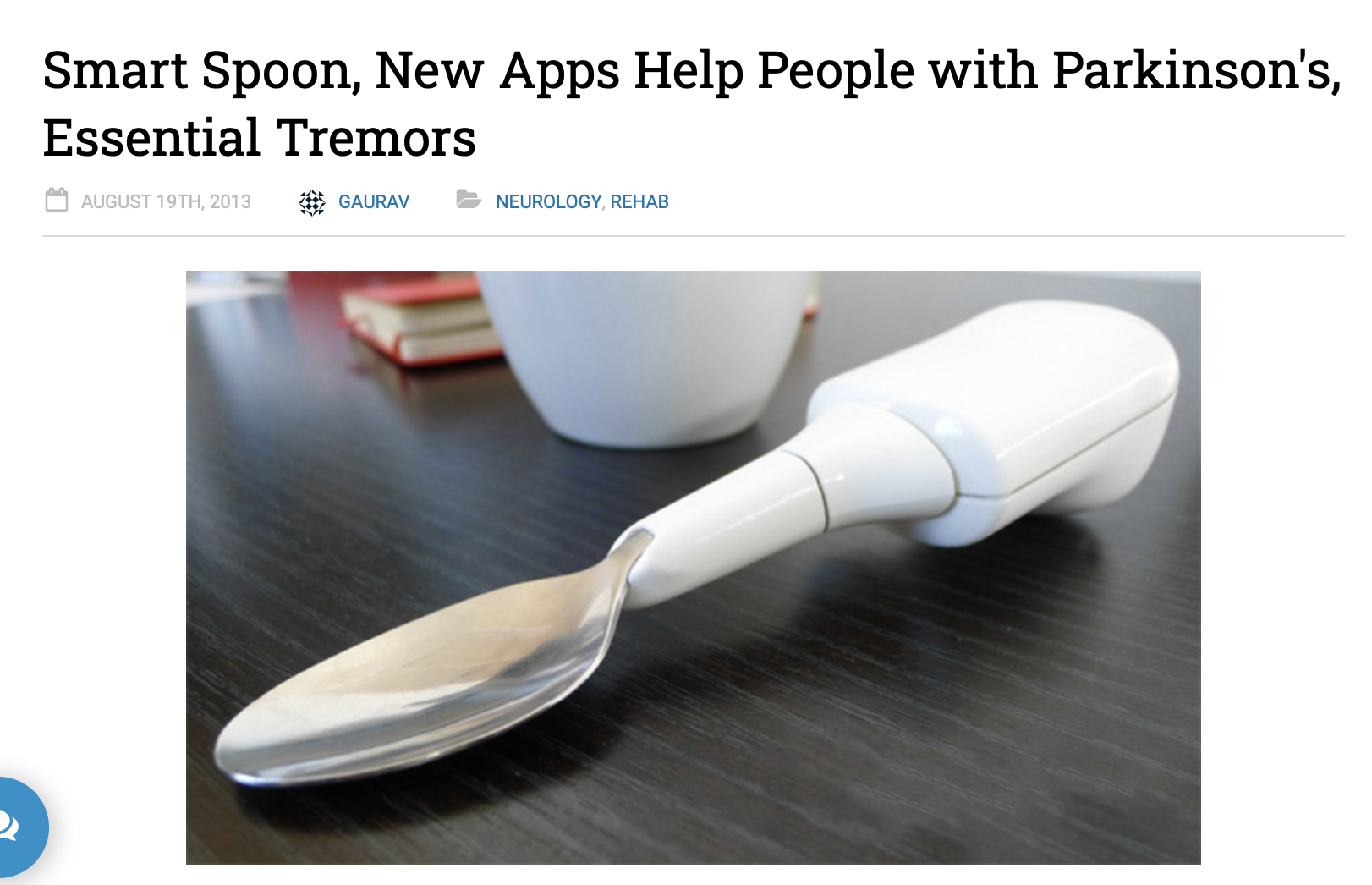 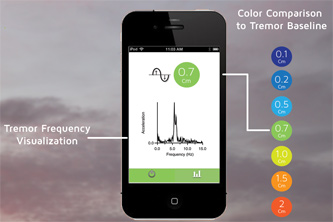 Time Domain and Frequency Domain
Fourier Transform
FFT
Amplitude
0
4
6
8
2
Frequency (Hz)
Time domain
Frequency domain
FFT = Fast Fourier Transform
IFFT = Inverse Fast Fourier Transform
Time Domain and Frequency Domain
Fourier Transform
FFT
Amplitude
0
-6
4
6
8
2
-4
-2
2
Frequency (Hz)
Time domain
Frequency domain
FFT = Fast Fourier Transform
IFFT = Inverse Fast Fourier Transform
Matlab demo
function fft_test()
    freq = 200;
    sampleRate = 1000;
    time_ticks = 0:1/sampleRate:1;
    
    realSignal = sin(2*pi*freq*time_ticks);
    plot_fft(realSignal, sampleRate); 
    
    complexSignal = 	exp(j*2*pi*freq*time_ticks);
    plot_fft(complexSignal, sampleRate);
end
Calculating
Discrete Fourier Transform (DFT)
Discrete Fourier Transform
…
Sample number
X = [                                                ]
x[0],   x[1],   x[2],   x[3],   x[4], …   x[N-1]
N-1
2
3
4
1
6
5
0
Discrete Fourier Transform
…
Sample number
X = [                                                ]
x[0],   x[1],   x[2],   x[3],   x[4], …   x[N-1]
N-1
2
3
4
1
6
5
0
Discrete Fourier Transform
…
Sample number
N-1
2
3
4
1
6
5
0
Discrete Fourier Transform
…
Sample number
= [                                   ]
…
Freq   f1
N-1
2
3
4
1
6
5
0
Discrete Fourier Transform
…
Sample number
N-1
2
3
4
1
6
5
0
Discrete Fourier Transform
…
Sample number
= [                                     ]
…
Freq   f2
N-1
2
3
4
1
6
5
0
Discrete Fourier Transform
…
Sample number
What is the MINIMUM number of cycles
observable in this model?
N-1
2
3
4
1
6
5
0
Discrete Fourier Transform
…
Sample number
N-1
2
3
4
1
6
5
0
Discrete Fourier Transform
…
Sample number
=  [                             ]
…
Freq   f0
N-1
2
3
4
1
6
5
0
Discrete Fourier Transform
…
Sample number
= [                                   ]
…
Freq   f1
N-1
2
3
4
1
6
5
0
Discrete Fourier Transform
…
Sample number
What is the MAXIMUM number of cycles
observable in this model?
N-1
2
3
4
1
6
5
0
Discrete Fourier Transform
…
Sample number
What happens when the ball rotates exactly N times?
N-1
2
3
4
1
6
5
0
We can uniquely observe up to (N-1) number of cycles.
Discrete Fourier Transform
Freq f0
n=0
n=1
n=2
…
…
n=N-1
Discrete Fourier Transform
Number of cycles
…
…
Freq f0
Freq f1
Freq fm
Freq fN-1
n=0
n=1
Sample number
n=2
…
…
n=N-1
Discrete Fourier Transform
Number of cycles
…
…
Freq f0
Freq f1
Freq fm
Freq fN-1
n=0
n=1
Sample number
…
…
n=2
…
…
…
…
…
n=N-1
Discrete Fourier Transform
+
+
+
Z1
Zm
Z0
ZN-1
…
…
…
…
…
…
Discrete Fourier Transform
+
+
+
Z1
Zm
Z0
ZN-1
…
…
…
…
…
…
Discrete Fourier Transform
+
+
+
Z1
Zm
Z0
ZN-1
…
…
…
…
…
…
N-1
2
3
4
1
6
5
0
=
…
Sample number
Discrete Fourier Transform
Frequency domain coefficients
+
+
+
Z1
Zm
Z0
ZN-1
…
…
…
…
…
…
x[0]
x[1]
=
X =
Time domain samples
x[2]
…
x[N-1]
Discrete Fourier Transform
F
…
…
fN-1
fm
f1
f0
=
DFT matrix,
Discrete Fourier Transform
F
…
…
fN-1
fm
f1
f0
=
DFT matrix,
Z
Z0
=
Fourier coefficients,
Z1
…
Zm
…
ZN-1
Discrete Fourier Transform
F
…
…
fN-1
fm
f1
f0
=
DFT matrix,
Z
Z0
x[0]
X =
Time series,
=
Fourier coefficients,
Z1
x[1]
…
x[2]
Zm
…
…
ZN-1
x[N-1]
Discrete Fourier Transform
Z
F
X
=
X
F-1
Z
=
H
X
F
Z
=
Discrete Fourier Transform
Z
F
X
=
X
F-1
Z
=
H
X
F
Z
=
*
f0
*
f1
…
*
fm
…
*
fN-1
Discrete Fourier Transform
Z
F
X
x[0]
=
x[1]
X
F-1
Z
x[2]
=
…
H
X
F
Z
x[N-1]
=
*
Z0
f0
Z1
*
…
f1
Zm
=
…
…
*
fm
DFT
IDFT
ZN-1
…
*
fN-1
Discrete Fourier Transform
z(m)  =
DFT:
x(n)  =
IDFT:
Preserving energy in time and frequency domain
Preserving energy in time and frequency domain
Is    IDFT( DFT(x) ) = x ?
Preserving energy in time and frequency domain
Is    IDFT( DFT(x) ) = x ?
*
*
X   ?
N.X
X
X
F F
F F
=
=
F
…
…
fN-1
fm
f1
f0
=
DFT matrix,
Discrete Fourier Transform
z(m)  =
DFT:
x(n)  =
IDFT:
Plotting
DFT spectrum
Plotting the DFT spectrum
Magnitude
|zm|
…
Frequency
m = 0
N-2
N-1
2
3
4
1
Plotting the DFT spectrum
Magnitude
|zm|
…
Frequency
m = 0
N-2
N-1
N-1
2
3
4
1
2
3
4
1
Phase
⦨ zm
…
m = 0
Frequency
N-2
The Curious Case of “Negative frequency”
The Curious Case of “Negative frequency”
…
m = 0
Frequency
N-2
-
-
-
+
+
+
N-1
2
3
4
1
The Curious Case of “Negative frequency”
m = 0
Frequency
-2
-4
2
3
4
1
-3
-1
The Curious Case of “Negative frequency”
Magnitude
|zm|
m = 0
Frequency
-2
-4
2
3
4
1
-3
-1
Real signal’s magnitude spectrum is symmetric. 

Why?
The Curious Case of “Negative frequency”
Magnitude
|zm|
m = 0
Frequency
-2
-4
2
3
4
1
-3
-1
Complex signal’s magnitude spectrum may or may not be symmetric. 

Why?
Estimating the real-world frequencies
Sampling frequency  =  fs  (i.e., fs samples per second)
= (N/ fs) seconds per rotation
Therefore, the slowest frequency = (fs /N) Hz
The resolution and the highest frequency
Magnitude/Phase of zm
m = 0
Frequency
-2
-4
2
3
4
1
-3
-1
Resolution
= minimum observable frequency difference =
What if the actual frequency falls in between two frequency bins?
Estimating the real-world frequencies
Sampling frequency  =  fs  (i.e., fs samples per second)
= (N/ fs) seconds per rotation
Therefore, the slowest frequency = (fs /N) Hz
The resolution and the highest frequency
Magnitude/Phase of zm
m = 0
Frequency
-2
-4
2
3
4
1
-3
-1
Resolution
= minimum observable frequency difference =
What if the actual frequency falls in between two frequency bins?
The resolution and the highest frequency
Magnitude/Phase of zm
m = 0
Frequency
-2
-4
2
3
4
1
-3
-1
Highest frequency =
The resolution and the highest frequency
How can we increase the resolution?
How can we increase the range of the spectrum?
Time resolution v/s Frequency resolution
Time resolution v/s Frequency resolution
D
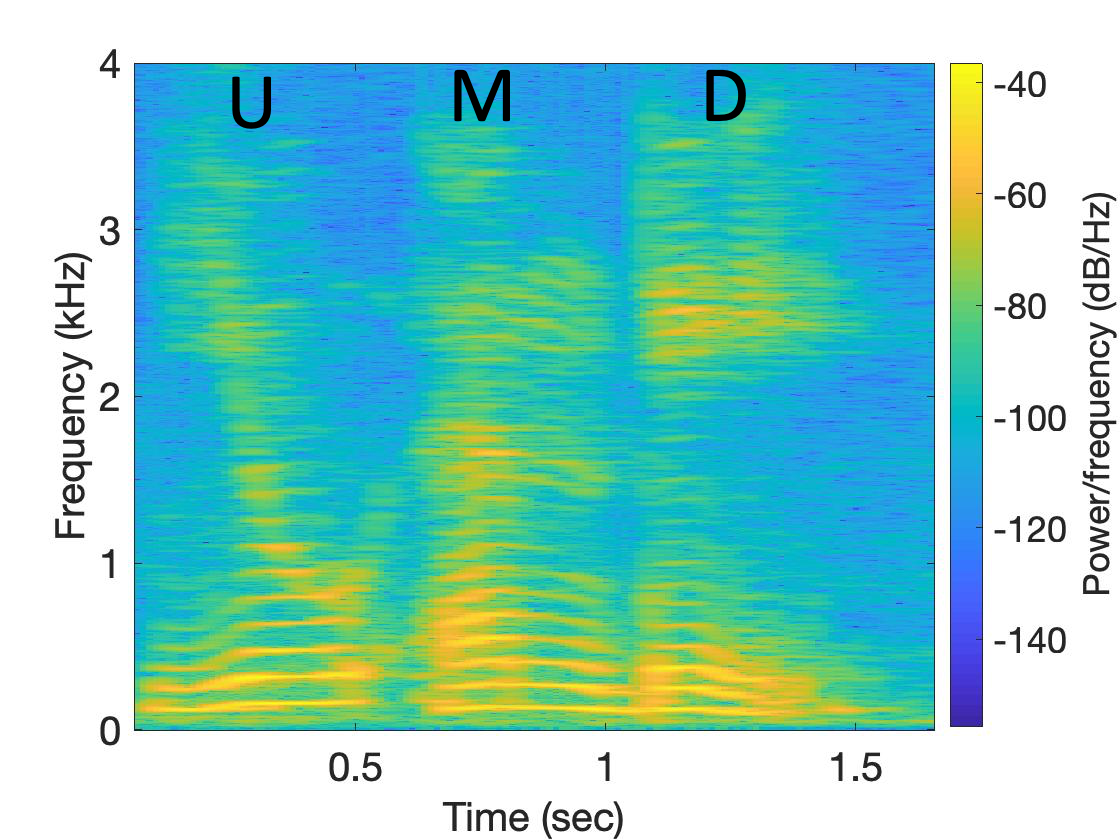 M
U
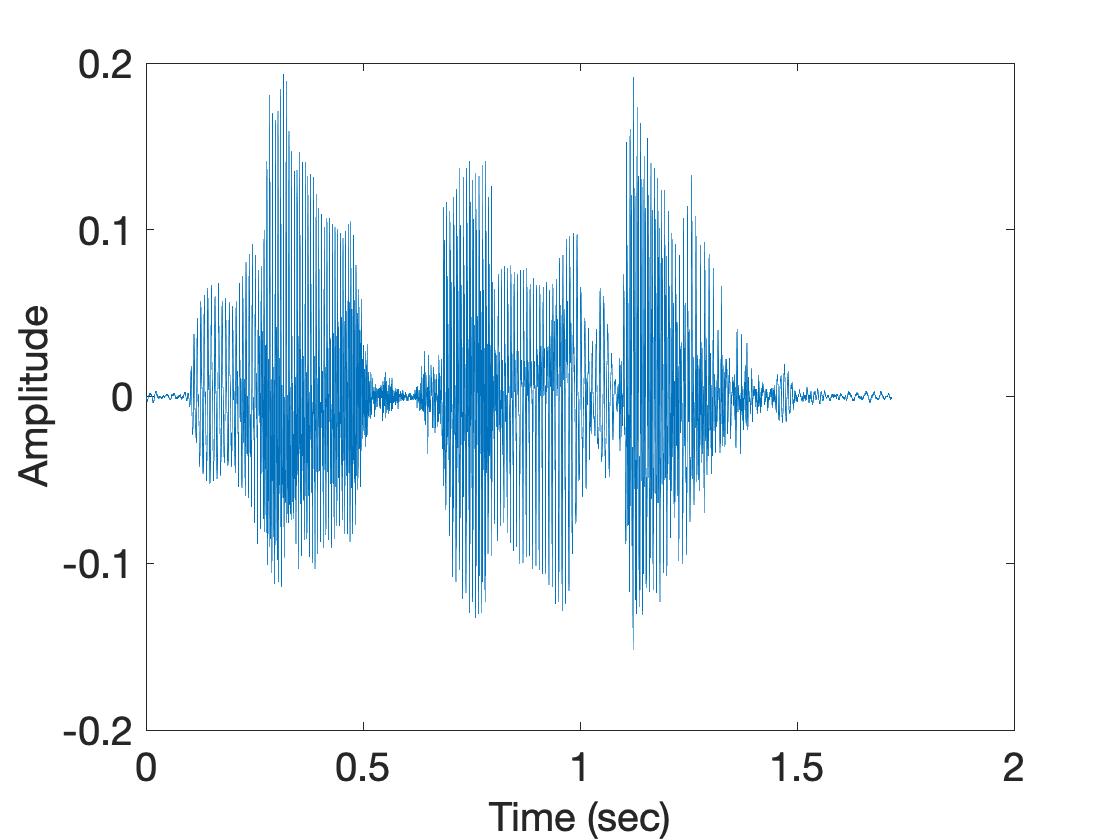 [
[
DFT
DFT
How can we increase the frequency resolution?
How can we increase the time resolution?
Aliasing
Sampling theorem
Amplitude
Amplitude
Time (sec)
Time (sec)
1.25
1.25
1.00
1.00
0.75
0.75
0.00
0.00
0.50
0.50
0.25
0.25
Aliasing: Two signals become indistinguishable after sampling
Time domain samples
Amplitude
Time (sec)
FFT
1.25
1.00
0.75
0.00
0.50
0.25
-6
4
6
8
2
-4
-2
Amplitude
0
Frequency (Hz)
Frequency domain
Aliasing: Different frequencies, same name!!
Magnitude/Phase of zm
m = 0
Frequency
-2
-4
2
3
4
1
-3
-1
For a COMPLEX signal, what value will we see if the actual frequency is:
a) 3 Hz
b) -2 Hz
c) 6 Hz
d) -5 Hz
e) 4 Hz and -4Hz
Magnitude/Phase of zm
m = 0
Frequency
-2
-4
2
3
4
1
-3
-1
6
7
8
5
Magnitude/Phase of zm
m = 0
Frequency
8
-2
-4
2
3
4
1
-3
-1
6
7
5
Magnitude/Phase of zm
m = 0
Frequency
-2
-4
2
3
4
1
-3
-1
0
- Fs/4
Fs/4
Fs/2
Aliasing: Different frequencies, same name!!
Magnitude/Phase of zm
m = 0
Frequency
-2
-4
2
3
4
1
-3
-1
For a COMPLEX signal, what value will we see if the actual frequency is:
a) 3 Hz
b) -2 Hz
c) 6 Hz
d) -5 Hz
e) 4 Hz and -4Hz
Aliasing: Different frequencies, same name!!
Magnitude/Phase of zm
m = 0
Frequency
-2
-4
2
3
4
1
-3
-1
For a REAL signal, what value will we see if the actual frequency is:
a) 3 Hz
b) -2 Hz
c) 6 Hz
d) -5 Hz
e) 4 Hz and -4Hz
Aliasing: Spectrogram of increasing frequency
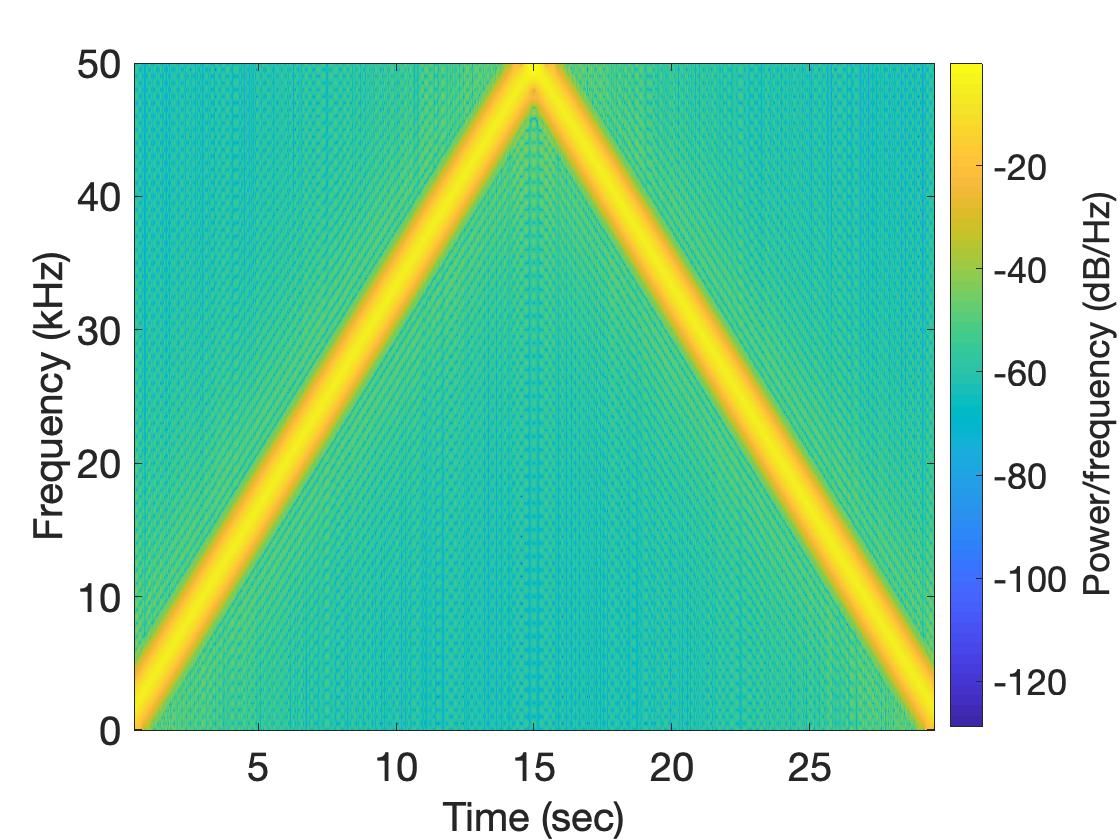 Calculating the aliased frequency value for real signals
Sampling frequency = 10Hz
Nyquist frequency = 5Hz
Amplitude
4
6
8
2
0
Frequency (Hz)
Calculating the aliased frequency value for real signals
Sampling frequency = 10Hz
Nyquist frequency = 5Hz
Received
signal
Amplitude
Amplitude
4
6
8
2
4
6
8
2
0
0
Frequency (Hz)
Frequency (Hz)
Calculating the aliased frequency value for real signals
Sampling frequency = 10Hz
Nyquist frequency = 5Hz
Received
signal
Amplitude
Amplitude
4
6
8
2
4
6
8
2
0
0
Frequency (Hz)
Frequency (Hz)
fs = Sampling frequency
f = Target frequency
fa = Aliased(perceived) frequency
K = Non-negative integer
fa = min(abs(K*fs - f))
Aliasing: A real life scenario
Nyquist frequency
Amplitude
10k
20k
30k
40k
50k
60k
70k
80k
90k
100k
Frequency spectrum
[Speaker Notes: to amplify the signal power …
Now, this signal typically contains many more frequencies than the sampling system can handle …]
Aliasing: A real life scenario
Nyquist frequency
Amplitude
10k
20k
30k
40k
50k
60k
70k
80k
90k
100k
Frequency spectrum
[Speaker Notes: to amplify the signal power …
Now, this signal typically contains many more frequencies than the sampling system can handle …]
Aliasing: A real life scenario
Nyquist frequency
Amplitude
10k
20k
30k
40k
50k
60k
70k
80k
90k
100k
Frequency spectrum
We need a “Low-pass filter”
to remove unwanted high frequency signals
[Speaker Notes: to amplify the signal power …
Now, this signal typically contains many more frequencies than the sampling system can handle …]
Anti-aliasing filter
Nyquist frequency
Amplitude
10k
20k
30k
40k
50k
60k
70k
80k
90k
100k
Frequency spectrum
Sensor
ADC
Anti-aliasing
Filter
[Speaker Notes: to amplify the signal power …
Now, this signal typically contains many more frequencies than the sampling system can handle …]
Anti-aliasing filter
Nyquist frequency
Amplitude
10k
20k
30k
40k
50k
60k
70k
80k
90k
100k
Frequency spectrum
Sensor
ADC
Anti-aliasing
Filter
[Speaker Notes: Hence, a low pass filter…]
Anti-aliasing filter
Anti-aliasing
filter
Amplitude
10k
20k
30k
40k
50k
60k
70k
80k
90k
100k
Frequency spectrum
Sensor
ADC
Anti-aliasing
Filter
[Speaker Notes: removes the unwanted frequencies above 24 kHz …

And ultimately, this filtered signal is sampled by an ADC to generate digital sound samples]
Anti-aliasing filter
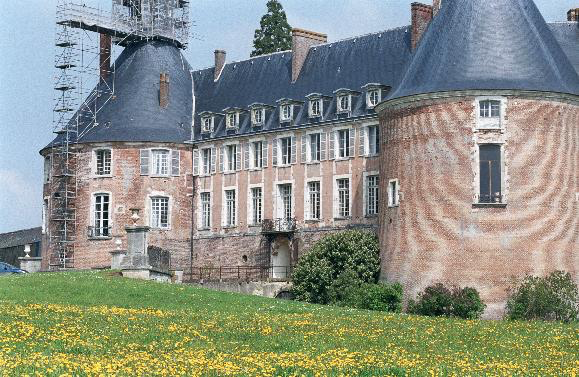 Aliasing in real life
https://www.youtube.com/watch?v=B8EMI3_0TO0
Aliasing in real life
https://www.youtube.com/watch?v=QOwzkND_ooU